STMicroelectronicsProgress Report
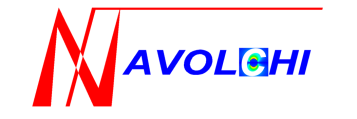 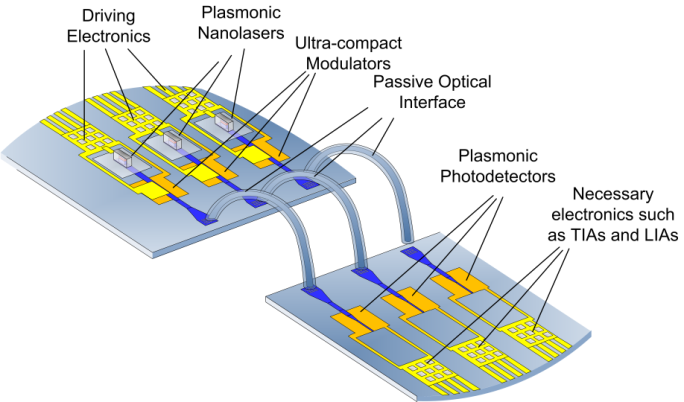 Recent progress
Completed digital building-blocks design and verification
Completed plasmonic interconnect models and verification
In order to simplify and speed up FPGA mapping, instead of the whole system (two DDCM modules) only PHY Adapter will be mapped and driven from external sources
2
Issues
ISG (Interconnect Systems Group) has been closed and all its resources have been moved to MCD (Micro Controller Division) 
MCD has no interest in NAVOLCHI project, nevertheless ST doesn’t want to leave the project at this stage
MCD can guarantee only the completion of the digital parts design and the FPGA mapping, while board design and implementation for demonstrator cannot be carried out
Activity and related budget has to be moved to another partner
Not possible to attend the meeting in Eindhoven for heavy cost reduction
Deliverable D5.4 and milestone M34 forecasted for end of October suffered of some delay
3
NAVOLCHI demonstrator implementation
FPGA
Die #1
INI #1_1
INI #1_2
STAC 1
TNI #1_1
TNI #1_2
Board
Die #2
INI #2_1
INI #2_2
STAC 2
TNI #2_1
TNI #2_2
4
NAVOLCHI demonstrator implementation
Board
Plasmonic LASERs
FPGA
Bi-synchronous FIFO
OBI  Enc
BI
Enc
Ser
Plasmonic modulators
Driver
89
89
90
3
4
4
4
TX
Light beams
Digital
Analog
Plasmonic
5
Codecs analysis and characterization
Optical Bus Inverter (OBI) Encoder minimizes the number of ones in 89 bits data word in order to reduce the number of LASERs turned on. 
Bus Inverter (BI) Encoder minimizes the Hamming distance between back to back 4 bits data words in order to minimize the switching activity of each LASER
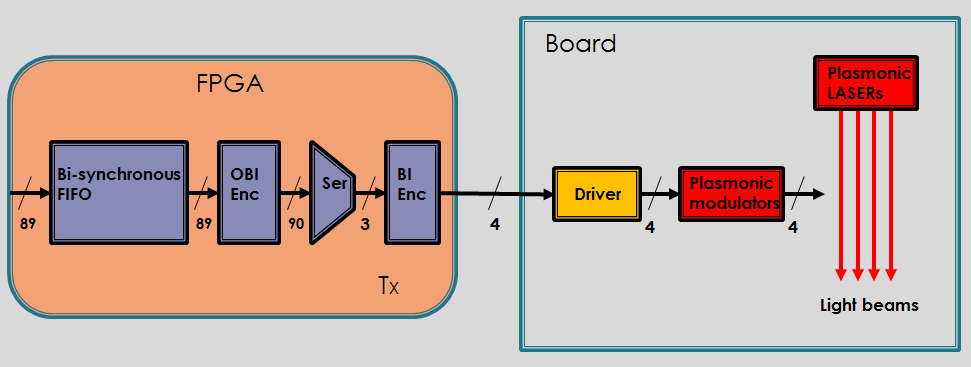 We carried out several tests placing the C language model of the blocks OBI_Enc, SER and BI_Enc alternately in a different sequence; in each one we used the same input vectors and verified that the best arrangement is OBI_Enc-SER-BI_Enc in terms of minimization of the number of ‘1’ and transactions between two back-to-back data words.  
The analysis results and the characterization of the different arrangements in terms of area occupation, latency and power consumption are shown in the following slide.
6
Analysis Result
The Average Gain %, shown in the above table, is the arithmetic mean of the percentage gains obtained for each bit vector taken as input sample. 

This gain was calculated as the ratio between the percentage of '0 'obtained in output compared to that present at the input. 

Input vectors consisting of all ‘1’ or all ‘0’ have been excluded from the tests, because they represent two limiting cases of zero and infinite gain, regardless of the arrangement of the blocks.
7
NAVOLCHI demonstrator implementation
FPGA
Board
Light beams
OBI  Dec
BI Dec
Bi-synchronous FIFO
CRC
Des
Plasmonic detectors
Comparators
TIAs
90
4
89
89
3
4
4
4
RX
Digital
Analog
Plasmonic
8
Digital Clock Recovery
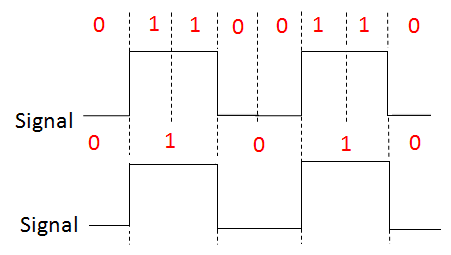 Serial data stream could 
have multiple interpretations 
in the Receiver as shown in the next figure
TIAs
4
4
There is need to recover the clock from the data stream and to use it to sample the data 
to extract the individual data bits. This task is carried out by a Clock Recovery Circuit.
9
Digital Clock Recovery
Decision Making Circuit
Data
TIAs
4
4
Clock Recovery Circuit
Incoming data
Recovered 
Clock
Clock
Clock Recovery Circuit allows the Receiver to regenerate serial data with the fewest bit errors 
and to obtain a correct interpretation of itself.
10
Digital Clock Recovery
Sampling Circuit
Q
D
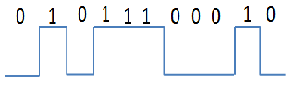 D-Flip Flop
Serial data
Digital Clock Recovery Circuit
Edge Detection
The implemented Digital Clock Recovery Circuit consists of two main blocks:
an Edge Detection Circuit 
a Sampling Circuit
The first generates a pulse when ‘0’ to ‘1’ or ‘1’ to ‘0’ transition of the incoming data occurs; 
the second contains a 3 bit counter whose clock signal is approximately 8 times 
the data rate and the MBS of its output is used as the Sampling Point of data. 
This is approximately in the centre of the data bit. Moreover, an input transition 
gets reset the counter; then the output of Sampling Circuit is the 
clock signal for a D-flip flop to regenerate the real content of the data.
11
Edge Detection Circuit
The circuit which implements this function is shown in the following figure.
Vcc
Vcc
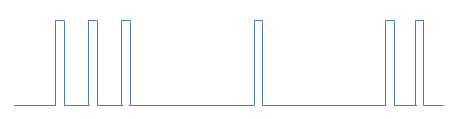 PRN
D
Q
CLRN
Vcc
Vcc
EDGES
PRN
D
Q
CLRN
The upper flip-flop generates a pulse from a negative transition of the incoming data, while
the lower generates a pulse from a positive transition. Pulse width depends on flip-flop and 
inverter delay.
12
Sampling Circuit
1
0
0
Counter
Data
SAMPLE
CLK*8
Edges
EDGES
Sample
Counter
0 1 2 3 4 5 6
0 1 2 3 4
0 1 2 3 4 5 6 7
If a edge signal occurs, the counter is reset early.
If there are successive bits of the same states, the counter free-runs and continues to sample 
the data correctly.
1
0
0
Data
Recovered 
Clock
13
Digital Design Flow
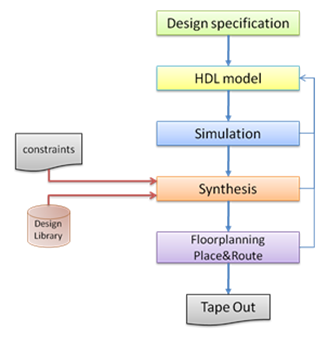 RTL Design
Functional Verification
Synthesis
Formal Verification
14
VHDL models of Analog Interface and Plasmonic Interconnect
Modulator driver
Modulator driver
Modulator driver
Modulator driver
Plasmonic photodetector
Plasmonic photodetector
Plasmonic photodetector
Plasmonic photodetector
TIA
TIA
TIA
TIA
Laser
Laser
Laser
Nanolaser
Plasmonic waveguide
Plasmonic waveguide
Plasmonic waveguide
Plasmonic waveguide
CRC
CRC
Plasmonic
amplifier
Plasmonic
amplifier
Plasmonic
amplifier
Plasmonic
amplifier
CRC
CRC
4
4
Digital
Analog
Plasmonic
NAVOLCHI reports:
Interface and plasmonic interconnect models and reports (D2.4) 
Plasmonic Interconnect VHDL modeling (MS6)
15
ZeBu-Personal
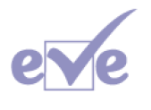 ZeBu-Personal is a personal emulator that combines the best aspects of traditional
emulation and rapid prototyping into a single, unified environment for both
ASIC/SoC debugging and embedded software validation.
ZeBu-Personal is built as an extended PCI Express motherboard that fits a daughter-
card mounted with three Xilinx Virtex-5 LX330 FPGAs. It plugs directly into a
desktop PC.
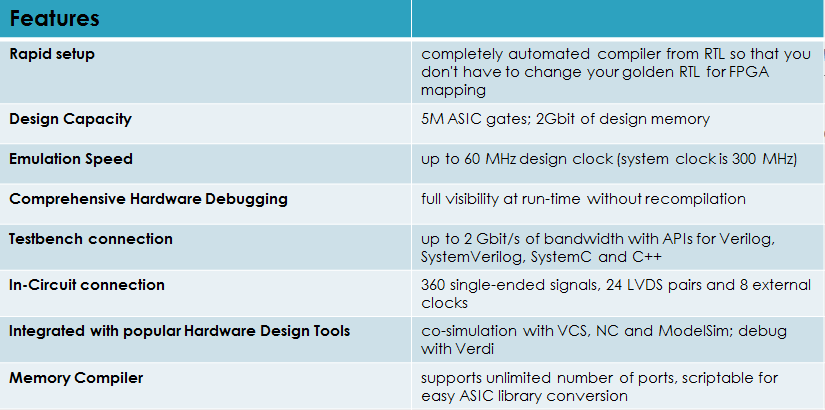 16
Short term plan
Synthesis for FPGA of all VHDL building-blocks (delayed for some HW failures and licence issues)
Deliverable D5.4 and milestone M34 related documents will be delivered as soon as possible
17
ST activities summary (1/6)
WP1 (Project management)
	Effort (man-months) : 2
	Tasks: 
		Meetings (DONE)
		Periodic reports (DONE)
	Milestones: N/A
	Deliverables: N/A
18
ST activities summary (2/6)
WP2 (Definition and specifications)
	Effort (man-months) : 12
	Tasks: 
		T2.1 (analysis, DONE)
		T2.2 (scenarios, DONE)
		T2.3 (applications, DONE)
		T2.4 (trends, DONE)
		T2.5 (modeling, DONE)
	Milestones: 
		MS5 (DONE)
		MS6 (DONE)
	Deliverables: N/A
19
ST activities summary (3/6)
WP3 (Objective: Plasmonic transmitter)
	Effort (man-months) : 1
	Tasks: Inputs according to chip-to-chip link needs (DONE)
	Milestones: N/A
	Deliverables: N/A
 
WP4 (Objective: Plasmonic receiver)
	Effort (man-months) : 1
	Tasks: Inputs according to chip-to-chip link needs (DONE)
	Milestones: N/A
	Deliverables: N/A
20
ST activities summary (4/6)
WP5 (Objective: Optical and electrical interfaces)
	Effort (man-months) : 30
	Tasks: 
		T5.4 (DDCM, DONE)
		T5.5 (FPGA, in progress due M30)
	Milestones: 
		MS28, MS29, MS32, MS34 (DONE)
		MS36 (DDCM evolution for NiP solutions, due M30)
	Deliverables: 
		D5.1, D5.2, D5.4 (DONE)
		D5.6 (Generic DDCM compatible with…)
21
ST activities summary (5/6)
WP6 (Integration, characterization and testing)
	Effort (man-months) : 22
	Tasks: 
		T6.2 (Integration) 
		T6.3 (Measurements)
		T6.4 (Assembly and characterization)
	Milestones: 
		MS41 (Chip to chip interconnect characterization)
		MS43 (Plasmonic chip to chip interconnect…)
	Deliverables
		D6.3 (Report on chip to chip interconnect characterization)
		D6.4 (Report on plasmonic chip to chip interconnect…)
22
ST activities summary (6/6)
WP7 (Objective: Exploitation and dissemination)
	Effort (man-months) : 10
	Tasks: 
		T7.2 (Patents, to be done)
		T7.3 (Promotion, to be done) 
	Milestones:  
		MS46 (DONE)
	Deliverables: 
		D7.1 (DONE)
23